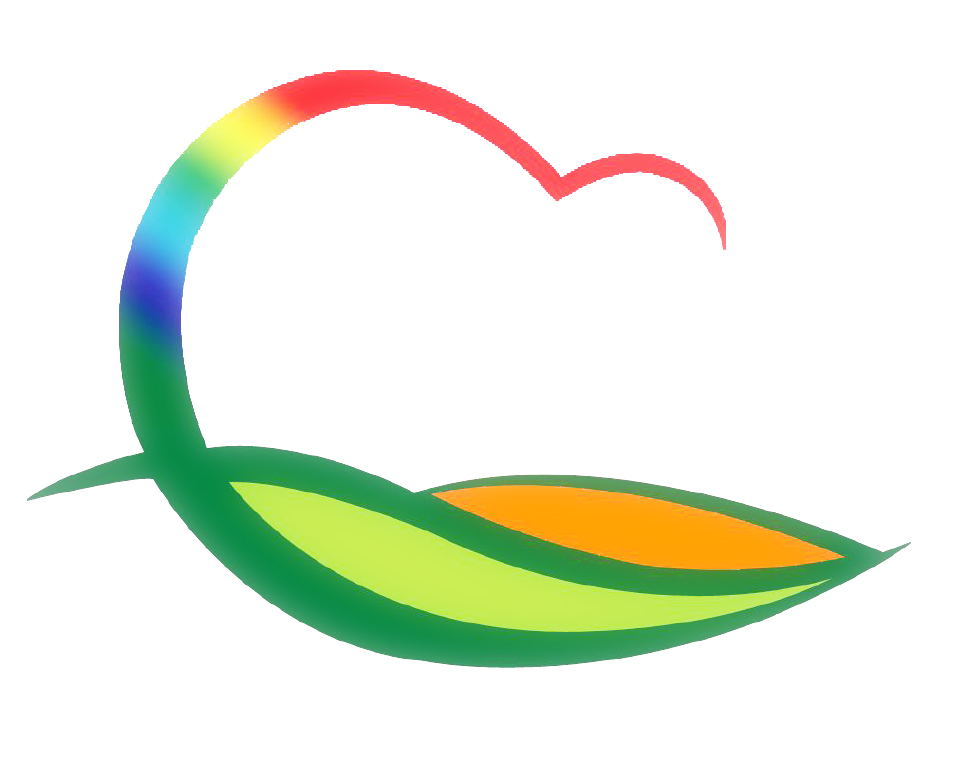 월간업무 추진계획
( 2020. 2. 1. ~ 2. 29.)
[Speaker Notes: 먼저, 지금의 옥천입니다.]
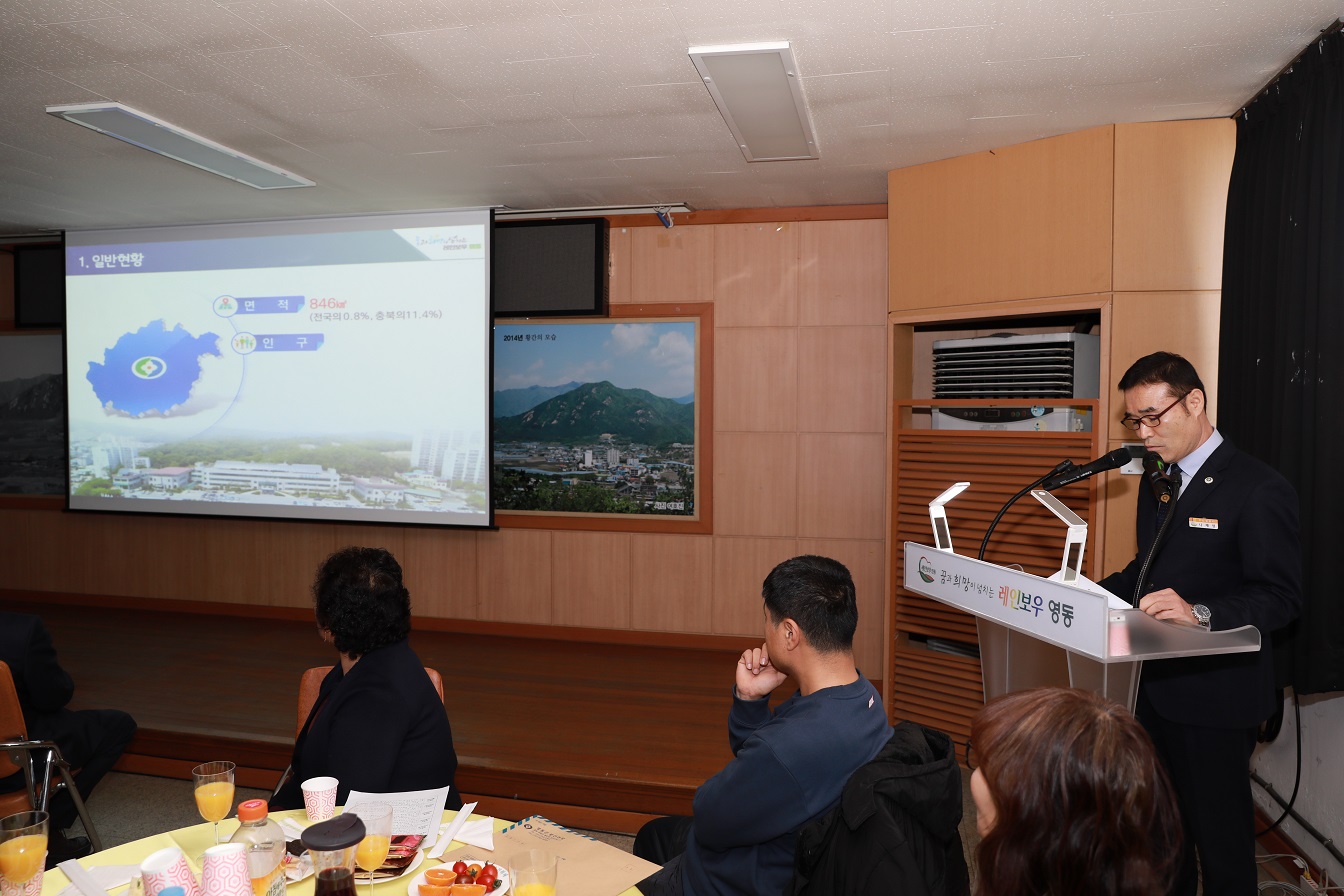 17-1. 공약사업 추진상황 보고회
2. 10.(월) 08:20 / 상황실 / 관,과,소장(주무팀장)  
추진실적 보고(2019년 4분기 까지)
   ※ 군수님 하실 일 : 회의 주재
17-2. 상반기 신속집행 추진상황 점검
 2. 3.(월) ~ 2. 7.(금) 
 부서별 1월 집행결과 점검 및 독려(확인자 : 예산팀장 외 1명)
17-3. 2020년 제1회 영동군 지방보조금심의위원회 개최
2월 중 / 서면심의
영동군 공동주택 관리 조례 일부개정 심의(안) 외 2건
17-4. 2020년 제1회 영동군 지방재정투자심사위원회 개최
2월 중 / 상황실
2020년 영동읍 전선지중화 사업 외 2건
17-5. 2020년 도·시·군 예산담당자 워크숍
2. 12.(수) ~ 13.(목) (1박 2일) / 예산팀장 외 2명
예산 제도개선 방안 토론 및 의견 수렴
17-6. 2021년 정부예산확보 추진계획 보고회
2. 17.(월) 08:20 / 상황실
정부예산(국·도비)확보 추진계획 보고
17-7. 2020년도 예산 재정공시 홈페이지 게시
2월 중
2020년도 본예산 기준 재정공시자료 홈페이지 공개
17-8. 예산성과금 지급신청서 접수
~ 2. 28.(금)
예산절감, 수입증대 등 건전재정 운영에 기여한 공무원 대상
17-9. 2020년 충청북도 정부합동감사 수감
2. 3.(월) ~ 3. 6.(금) / 도청 대회의실 / 7개부·청 소속 감사관 30명
2017년 1월 이후 추진된 자치·위임 사무 전반
※ 부서별 수감일보 제출 및 감사내용에 대한 대외 보안 철저
17-10. 권익위 영동군 이동신문고 운영
2. 7.(금) / 2층 대회의실 / 권익위 소속 조사관 15명
행정분야·부패신고·분쟁 등 고충민원 상담
17-11. 2020년 정기 재산변동신고 조기신고 점검
2. 12.(수) ~ 2.18.(화) / 감사팀장 외 1명
재산등록의무자 조기신고 현황 점검 및 미신고 사유 확인 등
※ 조기신고 독려 운영기간 : 2. 3.(월) ~ 2.14.(금)
17-12. 감사원 대행감사
2. 17.(월) ~ 2. 28.(금) / 군 산하 전 부서 / 기획감사관 외 4명
2017년 ~ 2019년 기간 중 추진업무에 대한 감사
17-13. 소송비용 회수업무 지도·점검
2. 1. ~ 2. 28. / 건설교통과 외 4개 부서
소송비용 미납부자 채무관리 실태 점검
17-14. 2월 1차, 2차 의원간담회 
1차 : 2. 6. (목) 10:00 / 위원회 회의실 
2차 : 2. 20. (목) 10:00 / 위원회 회의실 
조례 제·개정 및 주요 현안사업 설명
17-15. 조례·규칙 심의회
2. 26. (수) 08:20 / 군청 2층 상황실
「영동군 공동주택 관리 조례」일부개정조례안 외 7건
17-16. 충북행복결혼공제사업 참여 근로자 및 농업인 모집
2. 3. ~ 사업량 소진 시까지(선착순 마감) / 7명
도내 중소(견)기업 미혼 근로자 및 농업인(만18세~40세)
17-17. 2019년 기준 사업체조사 실시
2. 12. ~ 3. 9. / 면접조사, 비면접조사(배포조사 병행)
19년말 기준 종사자 1인 이상의 관내 모든 사업체